Shifting paradigm of the university library in the evolving landscape of the Sri Lankan higher education
Pradeepa Wijetunge PhD
Librarian, University of Peradeniya, Peradeniya, 
Sri Lanka.
6/2/2015
Contents
Evolving Landscape of Sri Lankan higher education
OBE through SCL as a remedial measure
Present paradigm of the university libraries
Need to shift towards a new paradigm
Role of Professional Associations and LIS educators
2
6/2/2015
1. Evolving Landscape of Sri Lankan higher Education System
Based on World Bank Surveys STEP (Skills Toward Employment & Productivity ) Survey 
(2012 )
3
6/2/2015
Main issue is lack of skills 
Skills are more lacking for white -collar jobs than for blue-collar jobs.
Figure based on STEP Survey)  (World Bank 2012)
4
Skills Expected by the employers
6/2/2015
5
6/2/2015
6
6/2/2015
Employability is defined based on whether the graduates were employed or not by the date of graduate ceremony ( graduation ceremony held between 2-16 months of qualifying from the university.
Figure based on seven Sri Lankan universities (Navaratne 2012)
7
6/2/2015
2. outcomes-Based Education (OBE) through Student-Centred Learning (SCL) as a remedial measure
Integrating them into Edu. Programs
Through  SCL
Improved  quality & Employability after completion
Graduates matching well to the employer needs
Identifying EducationalOutcomes
8
6/2/2015
“Outcome-Based Education
Clearly focusing and organizing every-thing in an educational system around what is essential for all students to be able to do successfully at the end of their learning experiences. This means starting with a clear picture of what is important for students to be able to do, then organizing curriculum, instruction, and assessment to make sure this learning ultimately happens.” (Spady 1994, p.12).
9
Outcomes Identified by the MOHE
6/2/2015
Subject / Theoretical Knowledge
Practical Knowledge and Application
Communication
Teamwork and Leadership
Creativity and Problem solving
Managerial and Entrepreneurship
Information Literacy
Networking and Social skills
Adaptability and Flexibility
Attitudes, Values and Professionalism
Vision for Life
Updating Self / Lifelong Learning (Navaratne et.al. 2014, p.12)

Note: These are not accepted at national level yet and some departments / faculties / universities may have their own outcomes
10
6/2/2015
Graduate Attributes from some others countries
Sheffield
Research and inquiry
information literacy
personal and intellectual autonomy
ethical, social and professional understanding
communication
Australia
Edinburgh
11
6/2/2015
Integrating outcomes into curricula
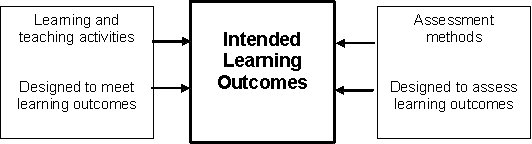 Adapted from Biggs’ (1999) Constructive Alignment of Curriculum
12
6/2/2015
Student-Centred Learning Vs Teacher-centred Learning
O’Neill and McMahon (2005),
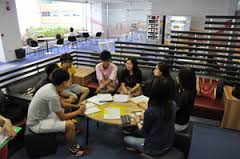 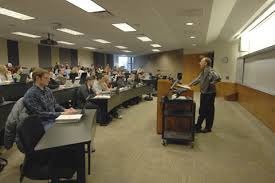 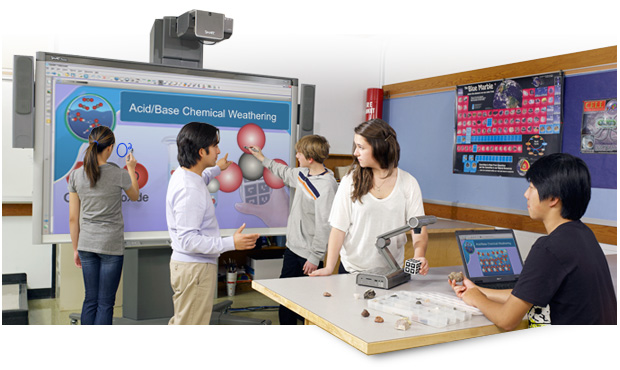 13
6/2/2015
Challenges of SCL
For Teachers
For students
Revising  the curricula to incorporate the course outcomes as well as the national level graduate attributes 
Adapting Innovative teaching/learning methods, that make students more active than in the conventional classroom.
Adapting more creative assessment methods, not only for teacher-assessment, but also for peer and self-assessments.
Gaining pedagogical skills, In addition to their subject knowledge to deliver SCL successfully.
Accessing a wide range of additional information on subject, T/L methods, best practices, examples etc. 
Increased use of ICT in T/L activities.
Taking greater responsibility of their learning, instead of being passive receivers of information from the teacher.
Undertaking innovative assignments that will assess not only the subject knowledge but also on how they have achieved the learning objectives of the holistic programme. 
Accessing a wide range of information of different types, and in different formats, and in other languages (especially in English).
Using and sharing an array of tools particularly ICT in their learning activities.
14
6/2/2015
Teachers and Students
need to determine the amount of information needed, 
access the desired information effectively and efficiently, 
appraise information and its sources critically,
 integrate information into one’s own work, 
use information effectively to complete a specific purpose and 
use information ethically and legally
15
6/2/2015
3. Present paradigm of the university library
16
6/2/2015
Present paradigm of the university library
The university library in the current Sri Lankan context is highly print-based. 
The strength of the library is measured by the number of the print volumes available in the library.
Collection development is driven more by the principle of hoarding, Just-In-Case they are needed. 
A significant proportion of the library staff time is spent on managing the physical collections and related issues.
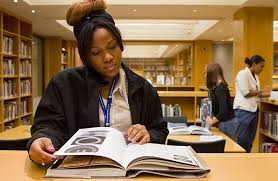 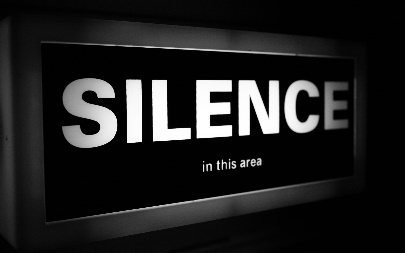 17
6/2/2015
Present paradigm of the academic library
Service delivery is oriented towards single users who will visit the library to borrow books, use the reference collection or use the reading space. 
A considerable proportion of the library collection is stagnant, but not weeded in case they are needed by someone at some point.
Allocating space for modernistic services is becoming a critical issue in the older library buildings where a large percentage of space is taken up by the print collections.
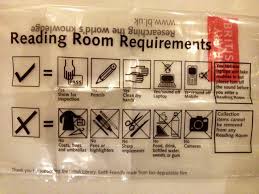 18
6/2/2015
Present paradigm of the academic library
Most library websites are mainly guides to and descriptions of the physical collections, library layouts and rules and regulations although Institutional Repositories and some tutorials are provided.
There is a tendency of students to turn to Internet and Wikipedia for their information needs.
19
6/2/2015
4. Need for the university library to shift towards a new paradigm
20
6/2/2015
the SCL ENvironment
21
6/2/2015
Need for a paradigm shift
University library has a substantial and heightened role to play in serving its user community moving into the sphere of SCL, in three aspects; 
Providing access to increased volume of information needed, 
Sharing information and other resources cost effectively,  and 
Enhancing information management skills through information literacy.
22
6/2/2015
1. Increasing Volume of information
ACQUISITION vs ACCESS
Wide-range of information
Conventional B&P Acquisition
+
Links to e-resources through website
Need multiple copies / different formats
E-subject collections
Dwindling library budgets
IRs,  Catalogues Directories, and Guides
Students unable to bear the costs
Exploitation of  Moodle,  Intranet and controlled Internet
23
6/2/2015
2. sharing information and other resources cost effectively
Library Commons
Already available mass of information
Need for simultaneous access by many
Collaborative Learning environment
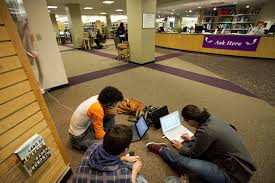 Available Information expertise
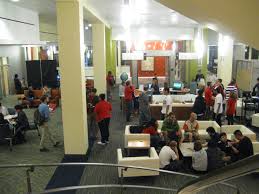 Increased need for ICT equipment
Need for Space for production and display
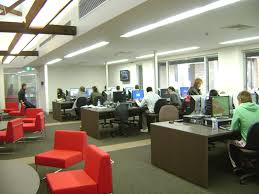 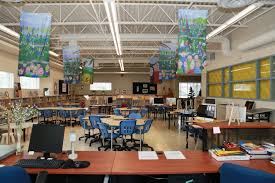 24
3. Enhancing information management skills through information literacy.
User education
Information Literacy is a set of abilities requiring of individuals and groups to recognize when information is needed in their unique contexts and have the ability to effectively and efficiently locate, access, evaluate and use ethically and legally to create new knowledge, and have the ability to reflect on the process.
[Speaker Notes: UE has been taking place in the libraries for the last 30-35 years. User education is all the activities involved in teaching users how to make the best possible use of library resources, services, and facilities, including formal and informal instruction delivered by a librarian or other staff member on-on-one or in a group]
6/2/2015
5. Role of Professional Associations and LIS education providers
26
6/2/2015
Transforming the Librarians by
adopting SCL in LIS Education programmes
offering Continuing Professional Development
providing opportunities to witness best practices in other libraries
changing the mindset of LIS professionals
promoting strong collaborative relationships with the teachers, students and other stakeholders.
27
6/2/2015
We paid our attention to ;
Evolving Landscape of Sri Lankan higher education
OBE through SCL as a remedial measure
Present paradigm of the university libraries
Need to shift towards a new paradigm
Role of Professional Associations and LIS educators
28
6/2/2015
References
Dundar, Halil, Benoit Millot, Yevgeniya Savchenko, Harsha Anturupane, and Tilkaratne A Piyasiri. (2014). Building the skills for economic growth and competitiveness in Sri Lanka. Washington,DC, World Bank.
Navaratne, Sunil Jayantha (2012). Shifting paradigms of higher education in Sri Lanka. IN:  Senaratne, Ranjith and Sivasegaram, Sivanandam (2012). Re-creating and re-positioning of Sri Lankan universities to meet emerging opportunities and challenges in a globalised environment.  Editor published. p. 75-95.
Navaratne, Sunil, Ponnamperuma, Gominda and Nanayakkara, Vishaka (2014), K-SAM graduates for the 21st century. Unpublished paper distributed at the TOT workshop held on 8-9 December 2014.
29
6/2/2015
References
Spady, William G. (1994). Outcome-Based Education: Critical Issues and Answers. Arlington, VA. American Association of School Administrators. http://www.jfn.ac.lk/OBESCL/MOHE/OBE-Articles/Books-chapters-n-Reports/2.OBE-Critical-Issues.pdf (Accessed on 4 December 2014).
O’Neill, Geraldine and McMahon, Tim. (2005). Student-centred learning: what does it mean for students and lecturers. In O’Neill, G., Moore, S. and McMullin, B. (Eds). Emerging issues in the practice of university learning and teaching. AISHE, Dublin. http://www.aishe.org/readings/2005-1/ (Accessed on 4 December 2014).
30